Rochester Public UtilitiesPresentation on Formula Development of Transmission Revenue Requirementsfor 2016
October 23, 2015
RPU 2016 Formula ATRR – Meeting Purpose
Rochester Public Utilities (“RPU”) uses a FERC-approved Forward-looking Attachment O formula rate with True-up to develop RPU’s Annual Transmission Revenue Requirements for all RPU transmission dedicated to MISO (the “RPU ATRR”)
RPU protocols require that RPU hold an Annual Meeting to provide information on RPU ATRR inputs and allow Interested Parties to ask questions about the inputs
 This meeting will present information and answer questions on the 2016 Forward-looking RPU ATRR and allocation of that ATRR between zones
- 2 -
RPU 2016 Formula ATRR – RPU Approach
RPU uses a “forward-looking” ATRR calculation with True-up
There are 3 parts to the “forward-looking” calculation
An estimated ATRR based on a combination of historical results, the in-service cost of new transmission, and limited adjustments
A True-up calculation that determines the difference between transmission revenue collected and actual ATRR, both for a prior year, that adds to the ATRR to recover revenue shortfalls or reduces the ATRR to return over-collections
An allocation of the Forward-looking ATRR and the True-up amounts between Zones 16 and 20 to determine the RPU revenue requirement for each of those zones.
The True-up calculation has not yet been performed.  It will be performed in 2016 and used to adjust the Forward-looking RPU 2017 ATRR
- 3 -
RPU 2016 Formula ATRR – 2016 Look Ahead Calculation
RPU used capital and expense amounts from GASB basis audited financial statements for calendar 2014 and converted them into the format of an EIA 412 report as a starting point
RPU calculated the 2016 “forward-looking” ATRR by:
Making adjustments for known or anticipated changes that will occur between the end of 2014 and the end of 2016
Adding in the estimated gross book value of transmission additions that went into service in 2015 and those expected to go into service in 2016
RPU made adjustments to investment that were agreed to in settlement proceedings.  Attachment GG investments are removed from Attachment O balances through the Attachment O formula
RPU’s filed Attachment O was used to calculate RPU’s 2016 ATRR of $4,668,747
- 4 -
RPU 2016 Formula ATRR – Changes in Transmission investment
During calendar 2015 –
Approximately $1,660,000 net increase in Attachment O transmission, resulting from:
Major additions are the North Rochester to Chester line, along with non-Attachment GG CapX2020 additions
Various transfers from Attachment O accounts to Attachment GG, principally the North Rochester – Northern Hills line and Northern Hills 161 kV terminal
Approximately $15,931,000 increase in Attachment GG transmission since December 2014 for the North Rochester – Mississippi River line
During calendar 2016 -
Approximately $17,668,000 of additional Attachment O transmission for the Hampton – North Rochester line
- 5 -
RPU 2016 Formula ATRR – Attachment O Gross Transmission Plant Adjustments
The following adjustments were made to Gross Transmission Plant balances;
$1,344,801 removed for RPU’s GSUs
Approximately $1,800,000 transferred from Attachment O to Attachment GG for the Northern Hills Substation CapX2020 terminal facilities
$1,590,071 removed for Chester – Silver Lake 161 kV upgrade CIAC
$338,280 removed for the CIAC for the MNDOT US 52 relocation project
- 6 -
RPU 2016 Formula ATRR – Zonal Allocation
RPU has ownership interests in transmission  facilities that are physically located in Zone 16 and in Zone 20
RPU has allocated its Forward-looking ATRR between Zone 16 and Zone 20
RPU calculated the pro rata zonal allocations based on the ratio of the average gross book value of RPU transmission assets assigned to each zone, using the expected in-service capital amounts over the 13 month period from December 2015 - December 2016
The value of cost-shared (“Attachment GG”) facilities was removed before calculating the allocation factor.  
The calculated zonal split is as follows:
- 7 -
RPU 2016 Formula ATRR – Zonal Allocation, page 2
The results of the zonal allocation calculation are summarized in the following table.
- 8 -
RPU 2016 Formula ATRR – Source Material
RPU has posted certain source material for the calculation of the 2016 RPU ATRR and zonal split.
The material is posted on RPU’s MISO OASIS site at: http://www.oasis.oati.com/RPU/
The posted material includes:
A copy of this presentation
A Microsoft Excel© version of RPU’s Attachment O worksheet and supporting exhibits posted as 
Third Revision RPU 2016 Projected Attachment O and workpapers.XLSX
The applicable pages from RPU’s look-ahead 2016 EIA 412 are included in the spreadsheet as separate tabs labeled as Schedules
The allocation of the RPU ATRR between Zones 16 and 20 is shown on the “Interzonal Alloc” tab of the “Revised RPU 2016 Projected Attachment O and workpapers” workbook.
- 9 -
RPU 2016 Formula ATRR – Planned Filing
RPU intends to make a new Attachment O filing to include a 50 basis point Incentive Adder for the Base ROE
RPU intends to make the filing no later than October 31, 2015, with a requested effective date of January 1, 2016
Once the filing is made, RPU will post a revised 2016 Forward Looking Attachment O that includes the Incentive Adder.
The effect of including the Incentive Adder will result in the following ATRR amounts:
Overall ATRR -   $4,720,803 (up from $4,668,747)
Zone 16 ATRR -  $  621,258 (up from    $614,407)
Zone 20 ATRR - $4,099,546 (up from $4,054,340)
RPU has previously agreed it will revise its Attachment O to comply with FERC’s ruling in the Docket No. EL12-14 MISO Base ROE proceeding
- 10 -
Follow-up Questions?
Questions and Comments can be provided in writing to:
	Lisa Stellmaker 
	Executive Assistant
	Rochester Public Utilities
	4000 East River Road NE, Rochester, MN 55906-2813

Or by e-mail to:
	lstellmaker@rpu.org

Questions or comments should specifically identify the issue or input, including the page/tab and line reference in the applicable spreadsheet
- 11 -
RPU 2016 Formula ATRR
Final Questions and Wrap-up
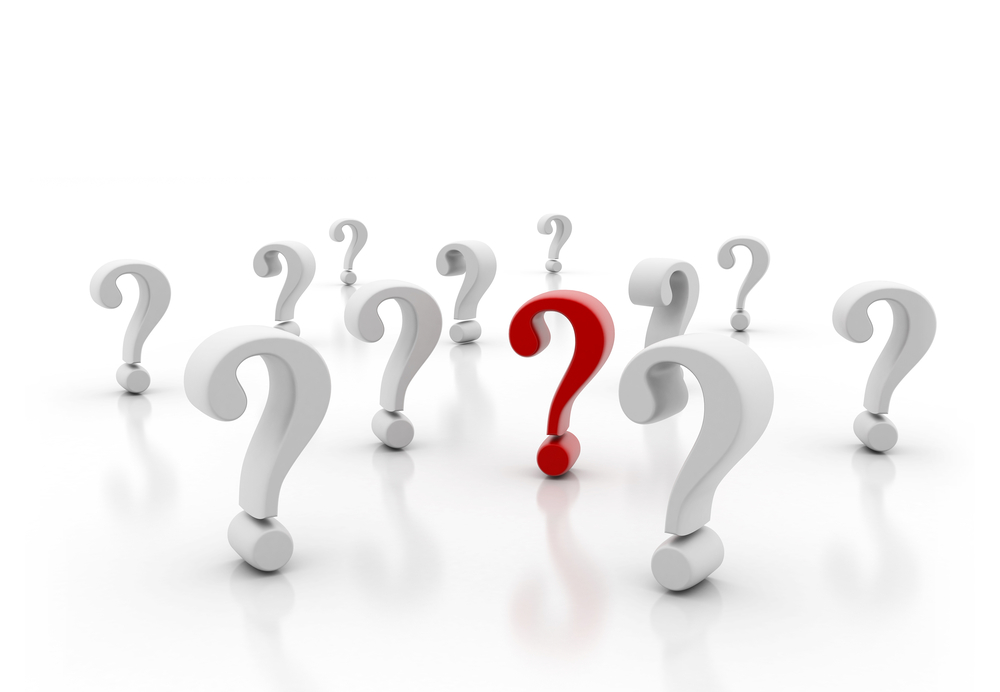 - 12 -